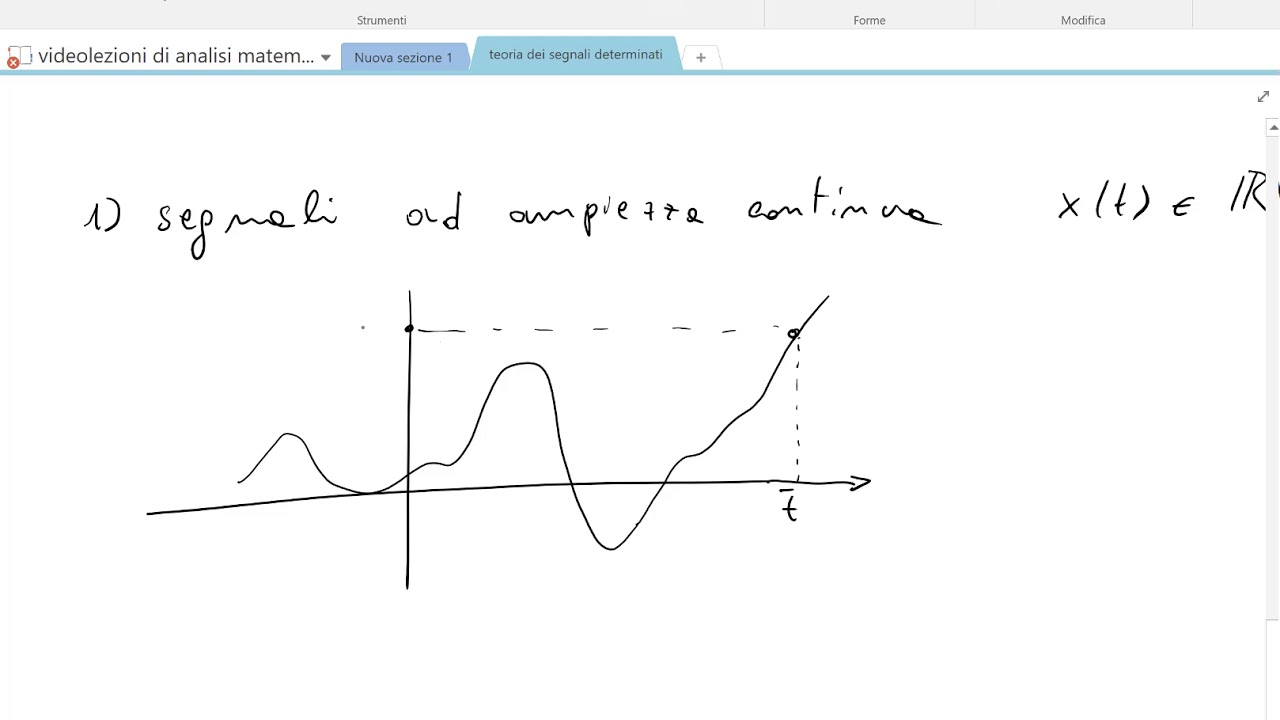 Teoria dei Segnali
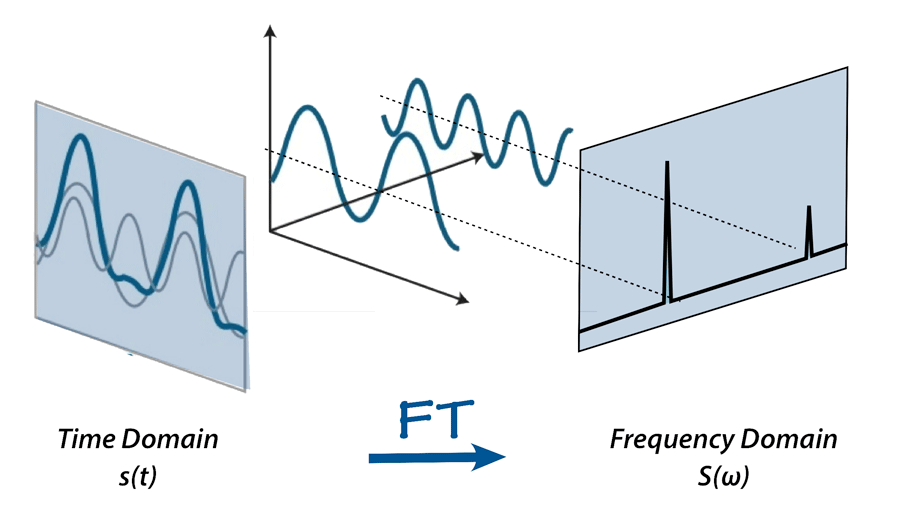 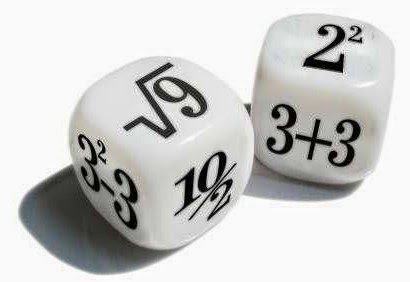 Corso di Laurea: 
Scienze Nautiche Aeronautiche e Meteo-Oceanografiche
Anno Accademico: 2022/2023
Crediti: 9 CFU
Docente: Giampaolo Ferraioli
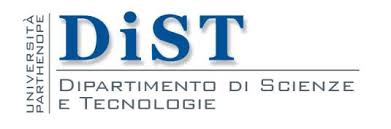 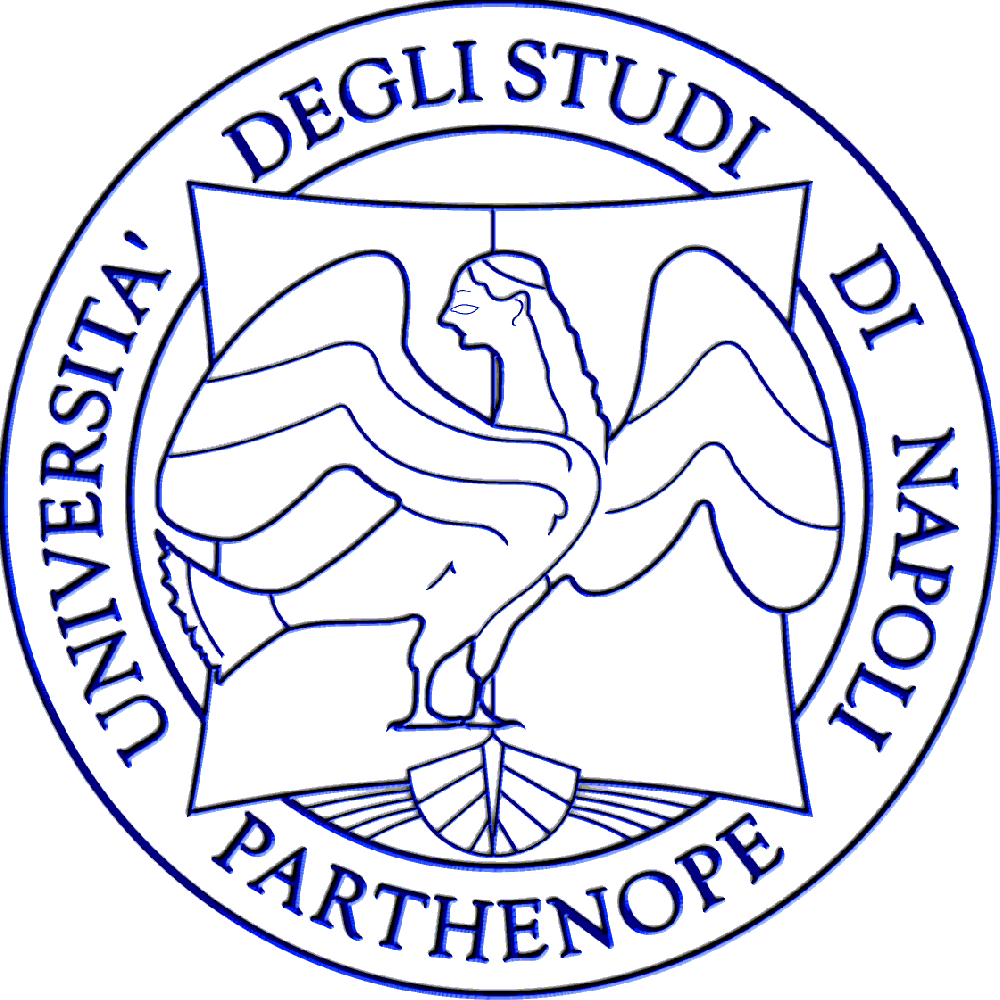 Sommario
Operazioni tra segnali a tempo discreto
Operazioni
Somma
Prodotto
Traslazione temporale
Cambiamento di scala (Decimazione e Espansione)
Derivazione
Integrazione